Návrh a implementace povinně volitelného předmětu Přírodní vědy na ZŠ
Ing. Pavla Švábová ZŠ Hradištko, PřF UKŠkolitel: Eva  Stratilová-Urválkova                                     3. ročník PGS
Integrovaná výuka
Propojení teoretických činností s praktickými

Realizace mezipředmětových vztahů (RVP 2021)

Propojení vzdělávacího obsahu na různé úrovni (Lepil, 2002)

Propojení tradičně rozdělených předmětů (Hejnová, 2011)

Vnější a vnitřní integrace (Hejnová, 2011)
Výhody a nevýhody integrované výuky
neopakování učiva v různých předmětech, 
propojení znalosti ve více oborech
zajímavější výuka
nároky na vyučující, 
náročné i pro žáky, 
učivo  (se) musí  umět propojit
Proč tedy integrovaná výuka není všude?
29.11.2024
3
Integrovaná výuka v přírodních vědách - souvisí s přírodovědnou gramotností
Přírodovědně gramotný člověk -  je schopen a  ochoten zapojit se do věcné debaty o přírodních vědách a technologiích, k čemuž musí mít následující dovednosti:  

1)  Vysvětlovat jevy vědecky – rozpoznávat, nabízet a hodnotit vysvětlení různorodých přírodních jevů a technologií.  
2)  Vyhodnocovat a  navrhovat přírodovědný výzkum  – popisovat a  hodnotit přírodovědná zkoumání a navrhovat vědeckovýzkumné otázky.  
3)  Vědecky interpretovat data a důkazy – analyzovat a vyhodnocovat různé podoby dat, tvrzení a důkazů a vyvozovat odpovídající vědecké závěry. (Blažek, 2016)

V RVP není tento pojem zakotven – z čeho tedy mají vyučující vycházet?
29.11.2024
4
Časový plán práce
Ročník - výběr škol ve středočeském kraji, sestaven rejstřík
2. Ročník - sestavení dotazníku pro ředitele i pro vyučující, rozeslání školám, velmi malá odezva
3. Ročník - plán - předmět Zdravý životní styl - výuka
29.11.2024
5
Sestavení rejstříku škol pro středočeský kraj
Středočeský kraj - 12 okresů, 584 škol
rejstřík škol.xlsx
29.11.2024
6
Informace z rejstříku škol MŠMT
Data ke dni 31.8.2023, 584 škol

Vybrány byly všechny školy - státní devítileté,
                                                           - soukromé devítileté
                                                           - malotřídní

Výsledky: u Prahy, zejména okresy Praha-západ a Praha-východ  mnohem více úplných devítiletých škol,
 se vzrůstající vzdáleností - více malotřídních (buď 1. a 2. ročník či 1.-5. ročník) a pak jedna velká devítiletá
29.11.2024
7
Dotazník ředitele
Pro zjištění situace ve škole - byli osloveni všichni ředitelé
Zpět  pouze 40 škol, což je 6,8 %

https://docs.google.com/forms/d/1v35LOOQcN9F4YxZamAbE7op-1NLulbECsLzjJ6-ppLw/edit
Význam – zjistit informace o dané škole, 
kontakty  web na vedení škol
29.11.2024
8
Výsledky - počet žáků na škole
29.11.2024
9
Školy z dotazníku - Adresa školy
29.11.2024
10
Odborná učebna
29.11.2024
11
Zájem o integrovanou výuku
29.11.2024
12
Dotazník pro pedagogy
Oslovení ředitelé byli požádáni o přeposlání daným vyučujícím
Zde byl ohlas ještě menší 34 učitelů, což je 5,8 %

https://docs.google.com/forms/d/1IFFmzs0MRzz78zWs8OqMEviNeCuTRFNQFxRhUFa4xJ4/edit

 zjistit využití integrované výuky, doba praxe, způsob výuky, kvalifikaci
29.11.2024
13
Délka pedagogické praxe
29.11.2024
14
Kvalifikace
29.11.2024
15
Zájem o Podílení se na výzkumu
29.11.2024
16
Shrnutí dotazníku pro ředitele
Převážná většina škol - devítileté
Počet žáků - od 50- do1000
Odborná učebna - polovina škol má
Integrovaná výuka - ¾ mají zájem nebo již učí integrovaně
29.11.2024
17
Shrnutí dotazníku pro vyučující
Nejčastější vyučované předměty -CH, Př, F (vhodné pro integraci), avšak vyučující neučí všechny tři předměty sám (CH – u poloviny neaprobovaný předmět)
Délka pedagogické praxe - více jak 10 let (¾)
Nejčastěji používané učebnice a PS –Fraus
Vyučující kombinují způsoby výuky (od frontální až po skupinové práce)
29.11.2024
18
Integrovaná výuka v praxi - ZŠ Hradištko
Badatelská výuka (dotazník)

Průměrný vzorek žáků - někteří píšou pouze velkými tiskacími písmeny
Znaky digitální demence - podobné ADHD

„U dětí a mladistvých vinou digitálních médií dramaticky klesá schopnost učení -  výsledkem jsou poruchy pozornosti a čtení, úzkost a otupělost, poruchy spánku a deprese, nadváha, sklony k násilí a úpadek společnosti. Intenzita projevů je silně individuální. “
Nejčastěji se budou projevovat tyto syndromy: porucha pozornosti, nesoustředěnost, rychlá únava, porucha paměti, emoční labilita, ztráta zájmu o koníčky.
https://www.neklidne-deti.cz/wp-content/uploads/2018/11/aktivity_vhodne_pro_praci_s_detmi_s_adhd.pdf​https://is.muni.cz/th/n25ki/Vhodna_cviceni_pro_deti_s_hyperkinetickou_poruchou.pdf​https://www.e-mostecko.cz/zpravy/lide/161379-rozhovor-boj-proti-digitalni-demenci-a-neurovyvojovym-porucham-u-nasich-deti​https://echo24.cz/a/pUnSS/digitalni-demence-je-upadek-nasi-duse-rika-autor-bestselleru
29.11.2024
19
Povinné IntegrovanÉ předmětY – B2 (Badatelská výuka) Příze (přírodopis-zeměpi
Badatelská výuka - v 5. a 6. ročníku - rozšíření přírodovědy; na II. stupni spojení fyziky a chemie
Příze - přírodopis + zeměpis v ročnících 6.-9. 
Spojení dvou předmětů, zatím není dokonale dopracováno
U žáků celkem oblíben
Velmi náročné pro vyučující na přípravy (není učebnice)
29.11.2024
20
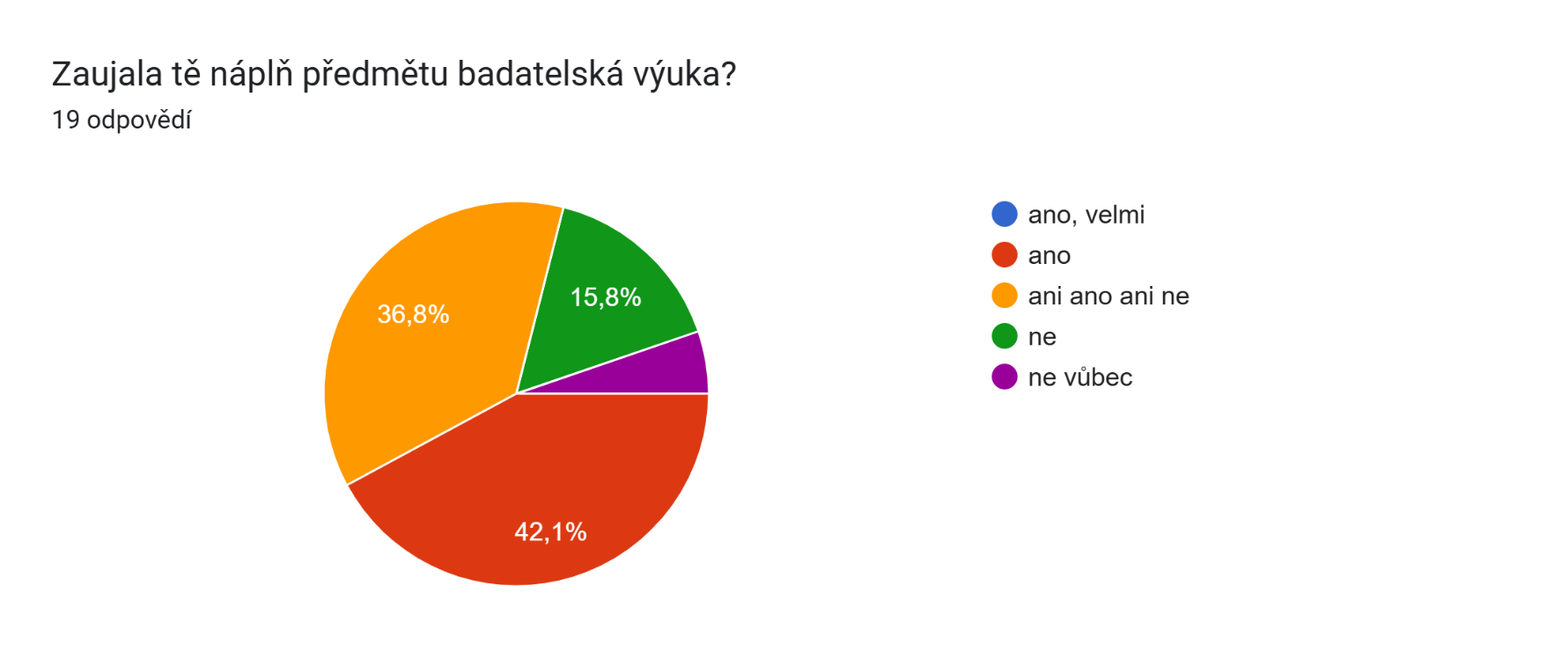 29.11.2024
21
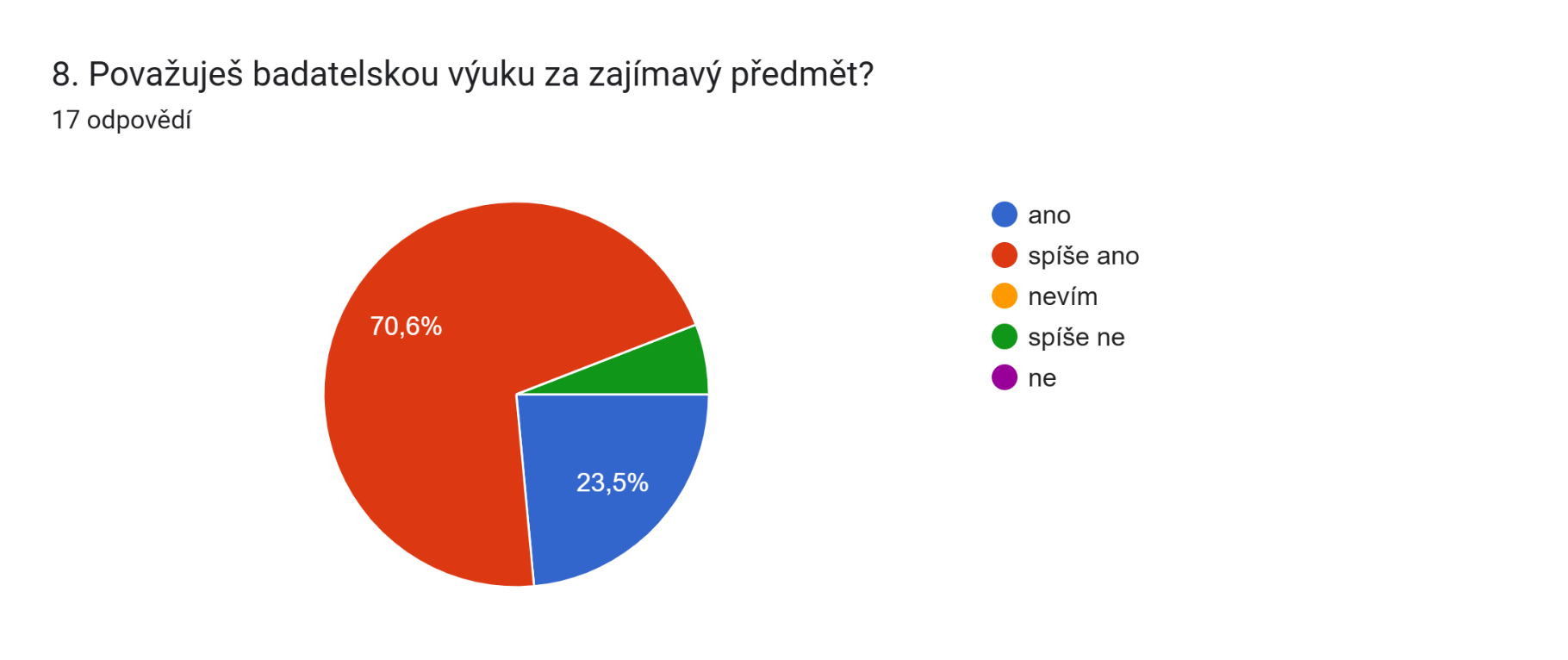 29.11.2024
22
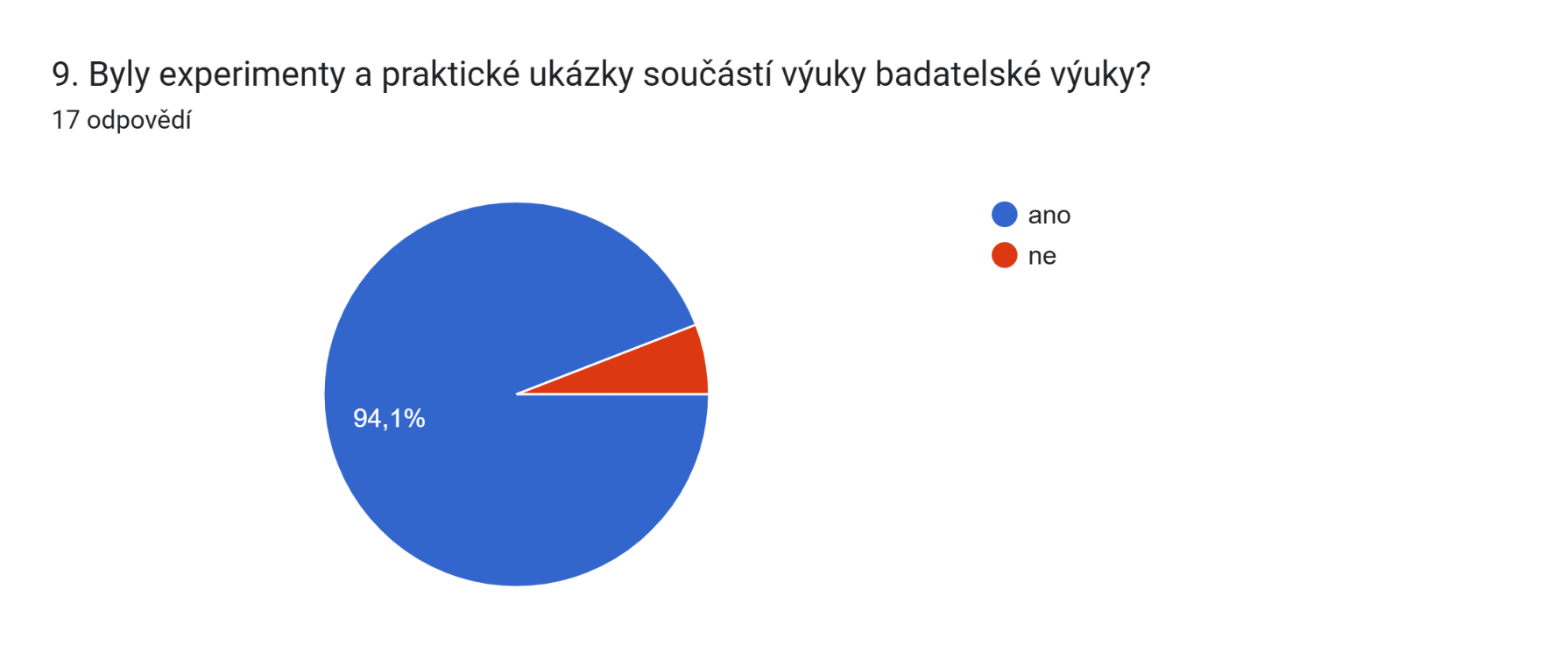 29.11.2024
23
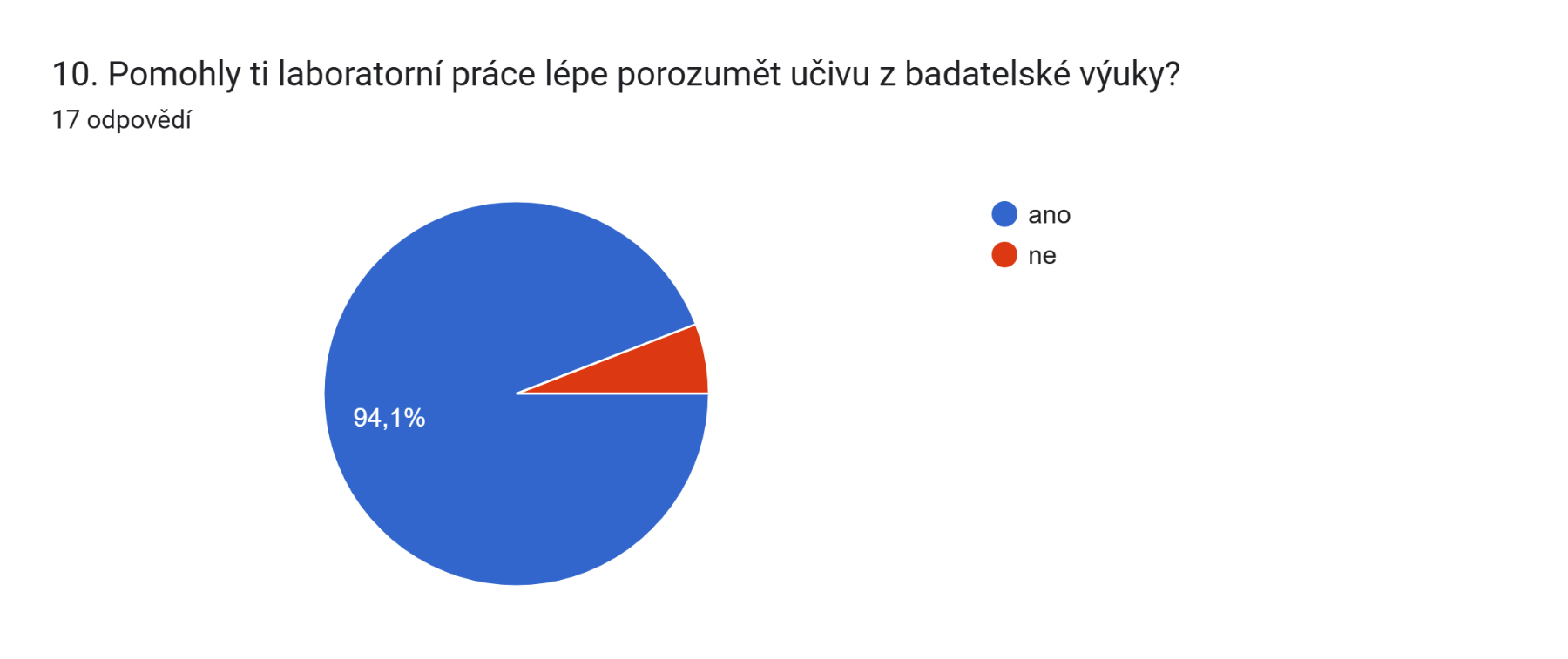 29.11.2024
24
Integrované předměty - povinnĚ volitelné semináře - zdravý životní styl (ZŽS)
Žáci  v 7.,  8. a 9.  ročníku si vždy volí seminář z aktuální nabídky
ZŽS - 2 skupiny 8. ročníku a 1 skupina 9. ročníku


Oba semináře vznikly jako integrované předměty
29.11.2024
25
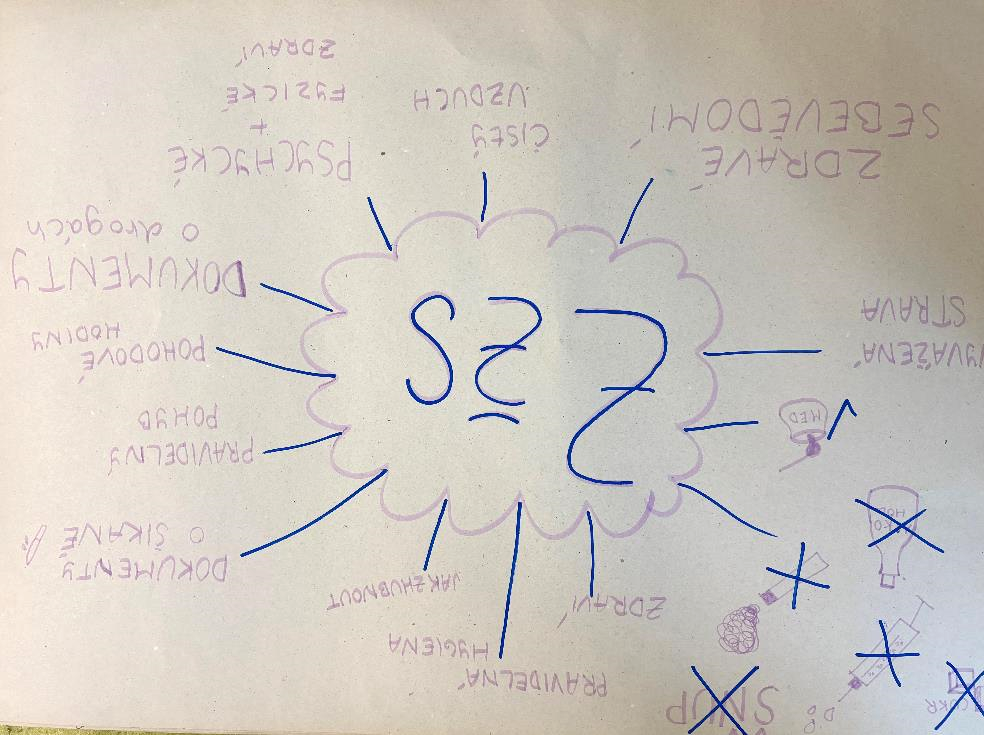 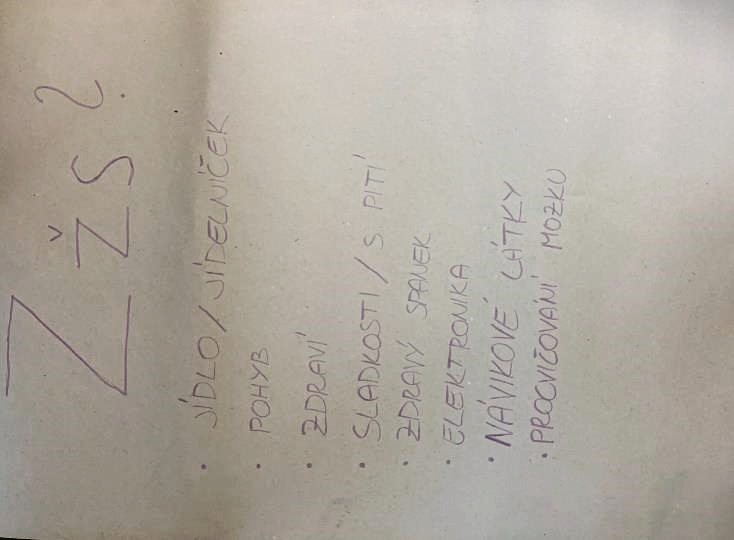 29.11.2024
26
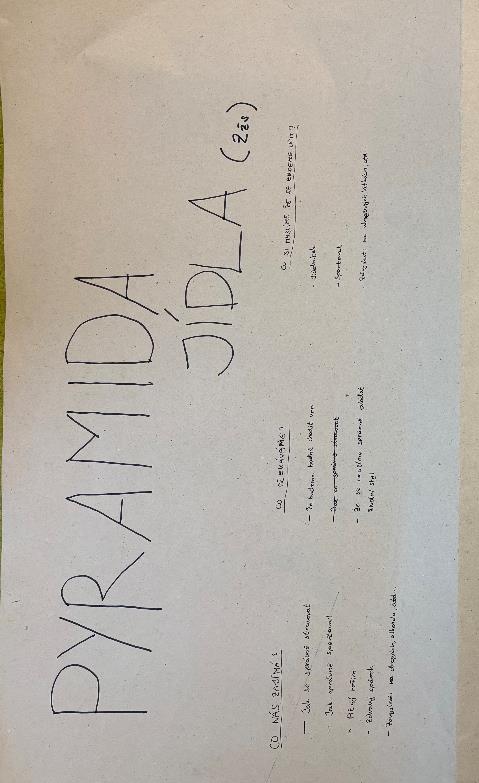 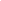 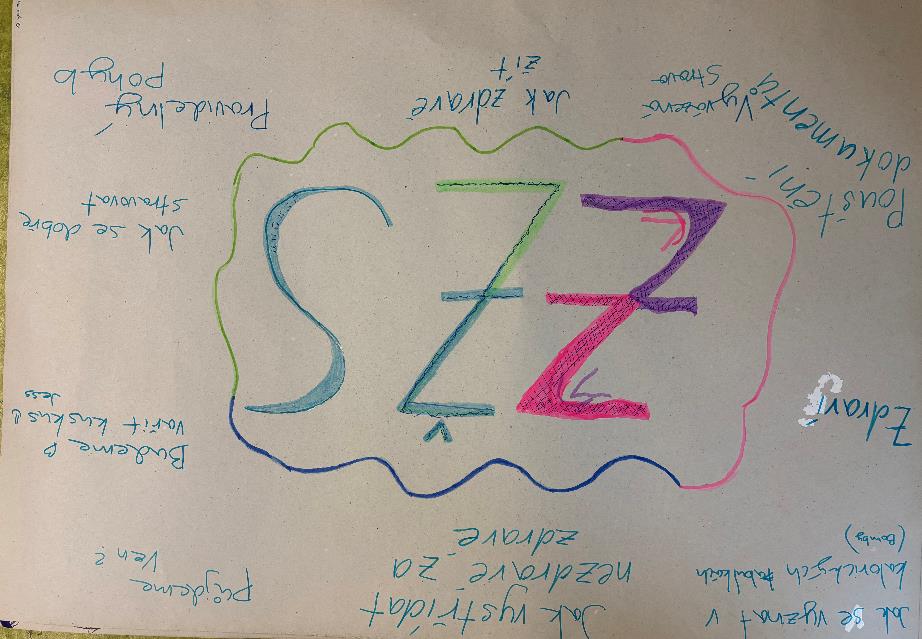 29.11.2024
27
Náplň předmětu zžs
Pohybová pyramida 
Potravinová pyramida 
Složky stravy a jídelníček
Energetická kalkulačka 
Nemoci
Růst a vývoj jedince
Postavení kostí- prevence bolesti 
Návykové látky 
Aktivní pohyb
11/29/2024
28
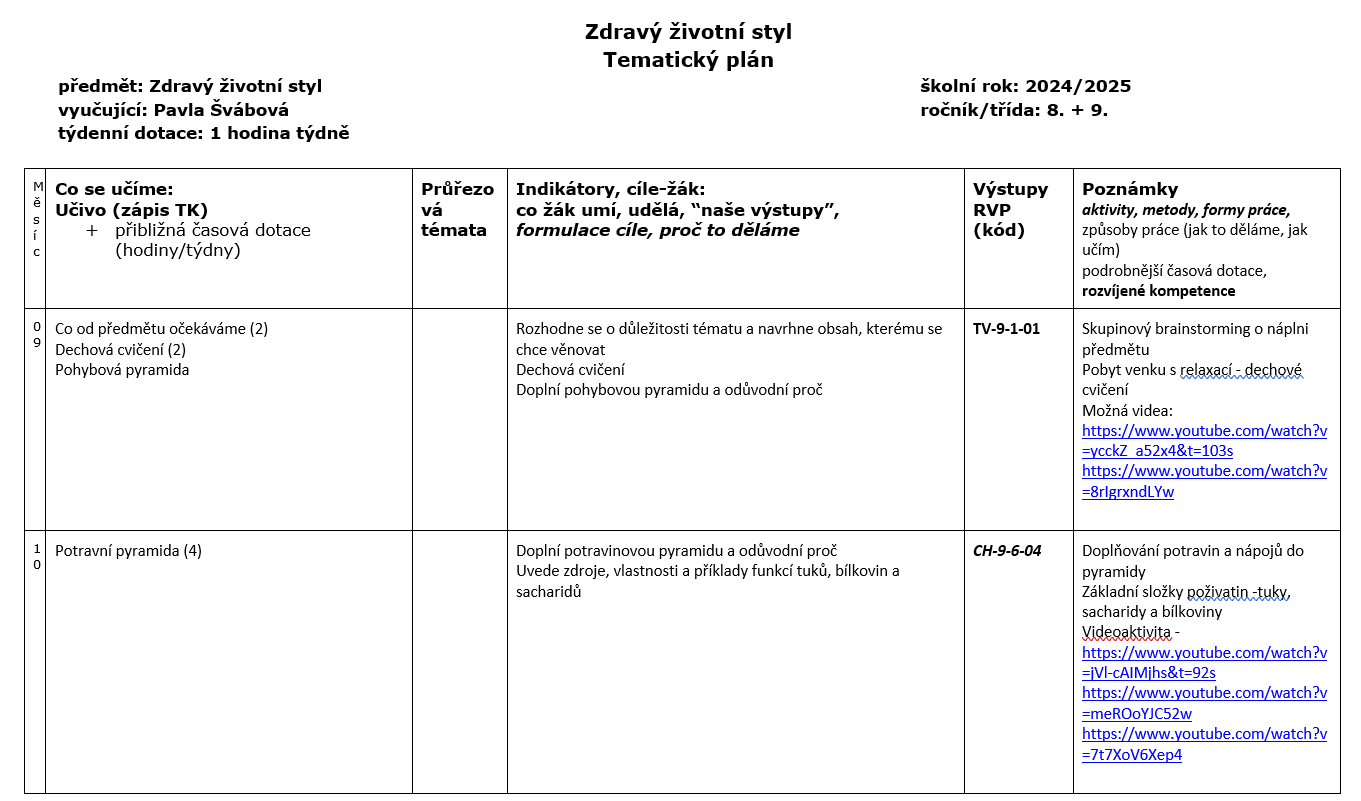 29.11.2024
29
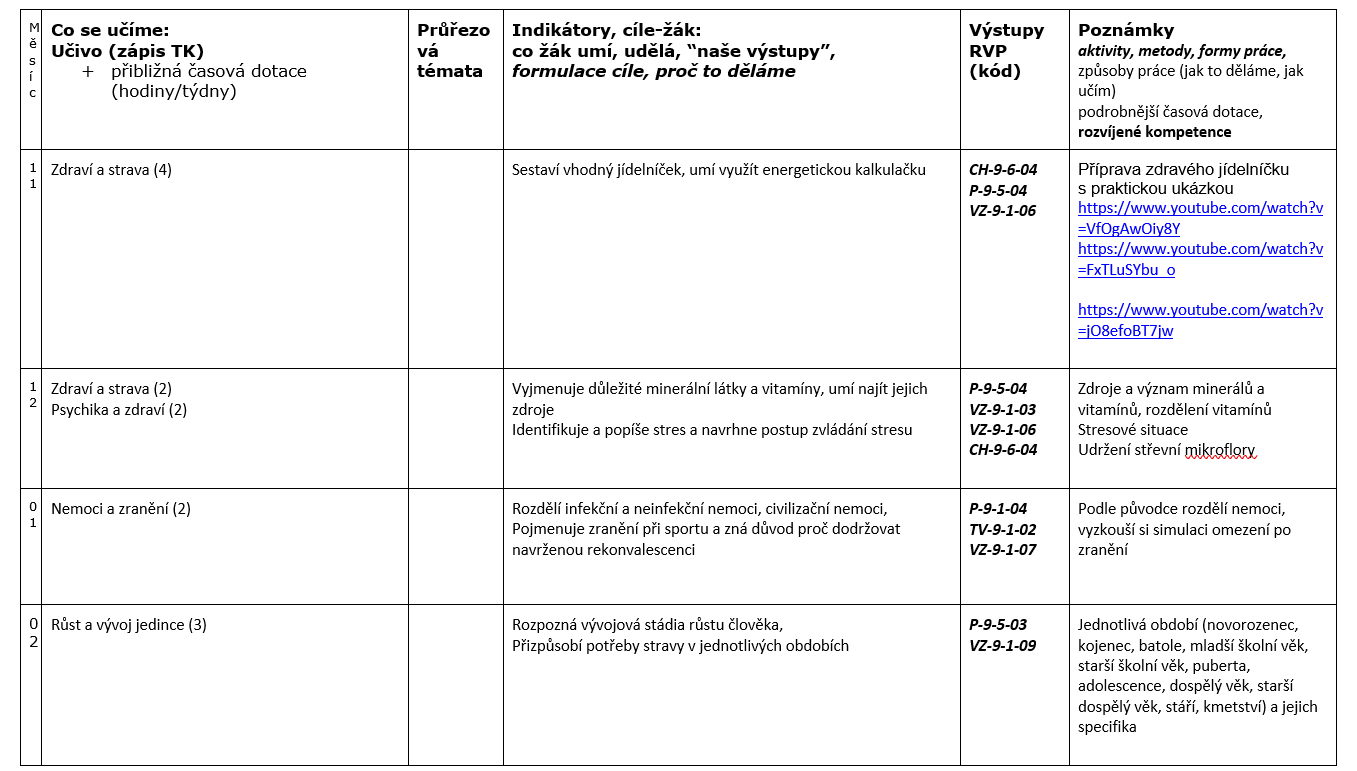 29.11.2024
30
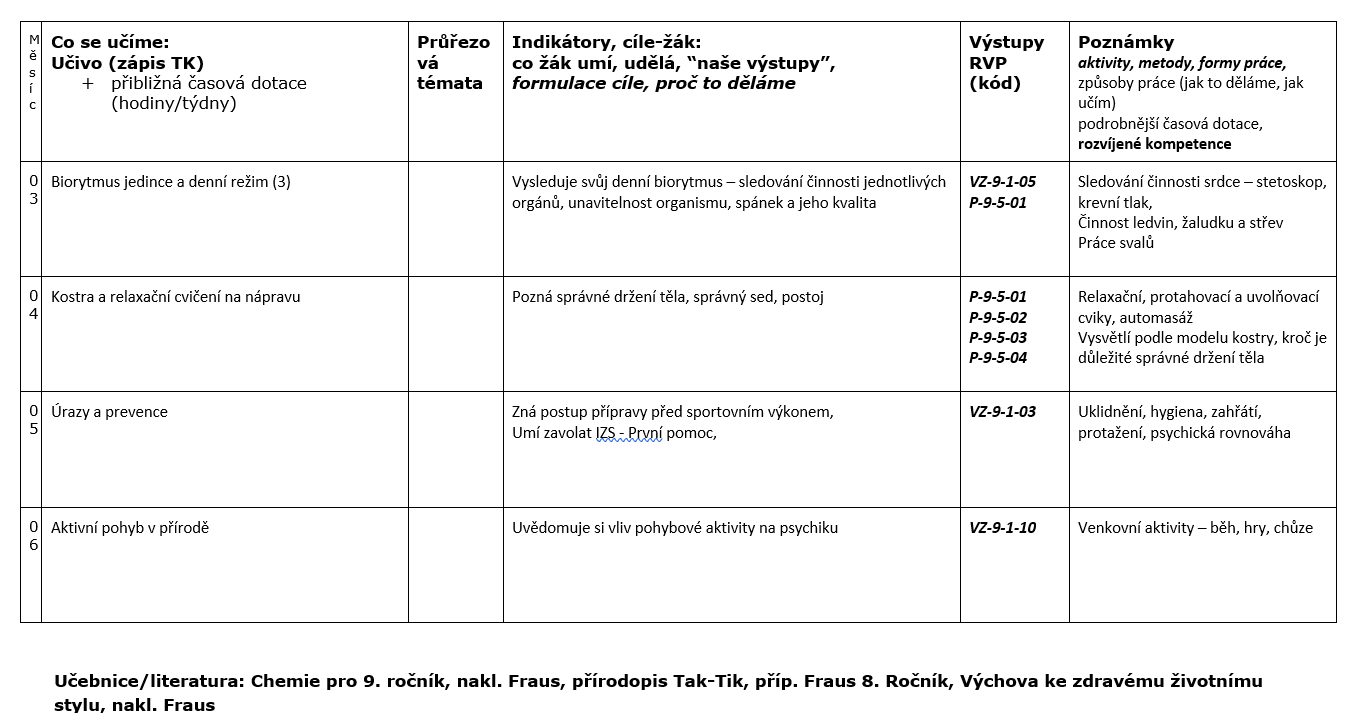 29.11.2024
31
Dotazník pro žáky
Nový předmět Zžs
Osloveni - osmáci
Hodnocení dosavadního průběhu předmětu
29.11.2024
32
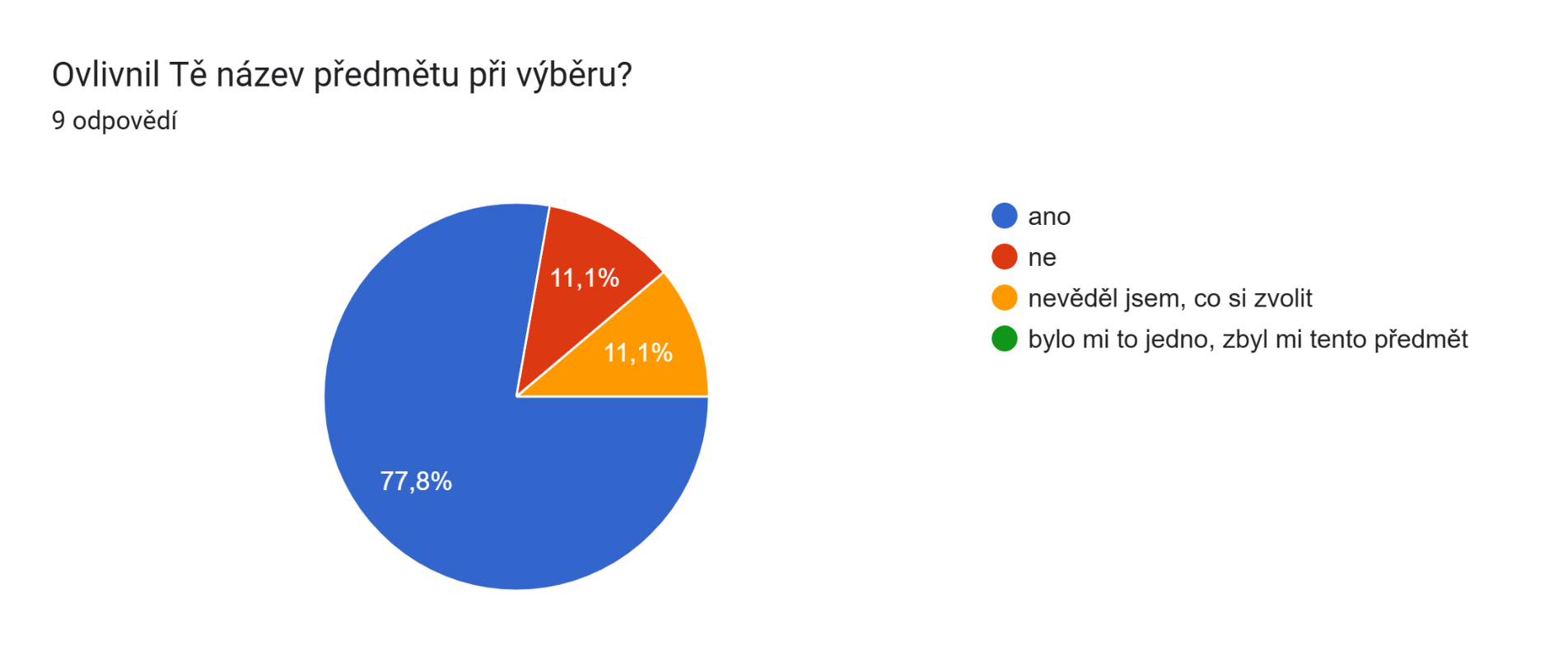 29.11.2024
33
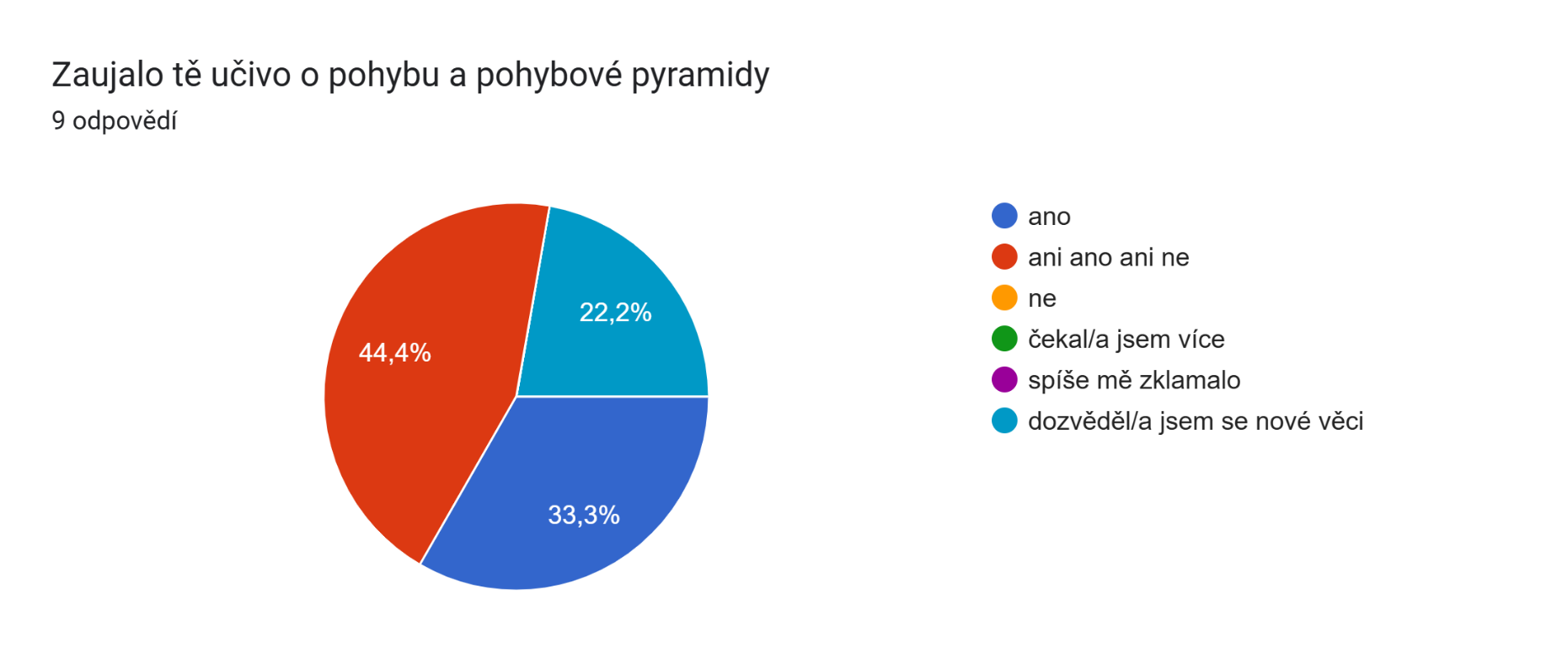 29.11.2024
34
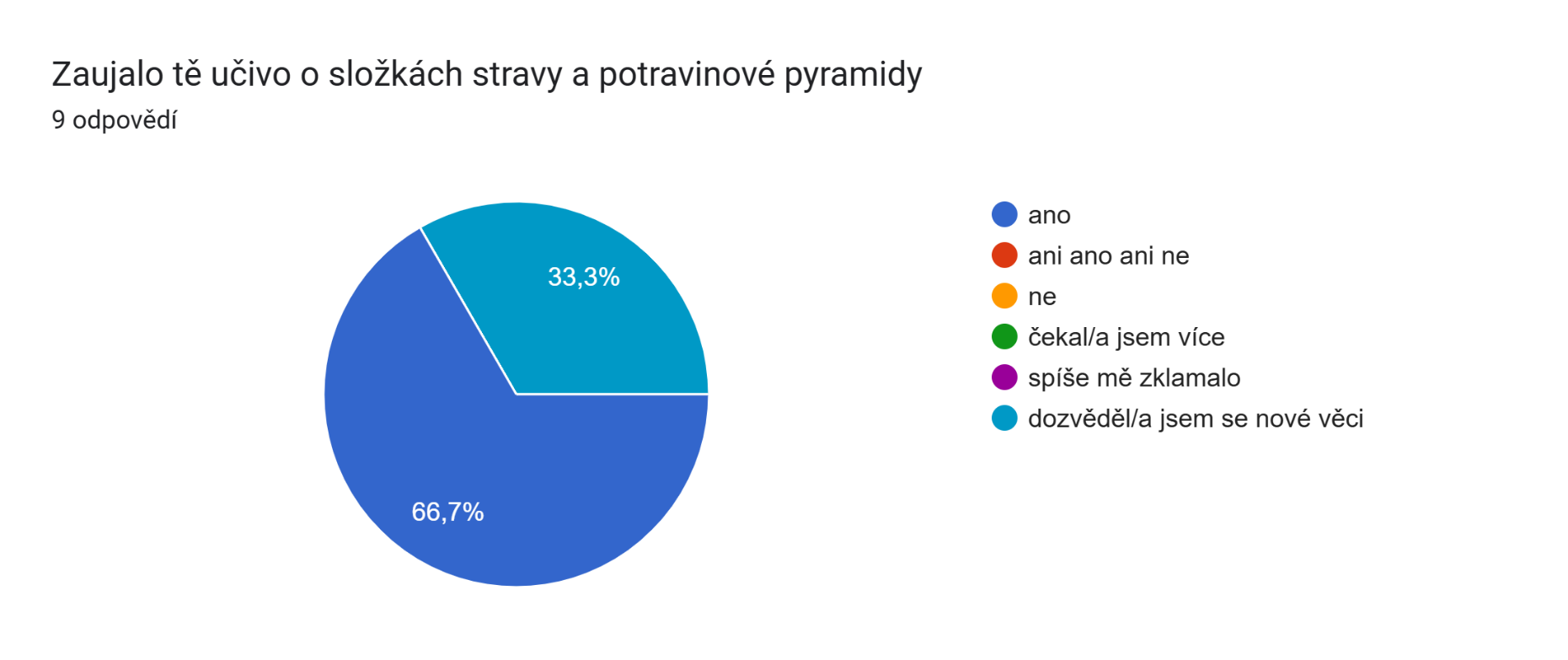 29.11.2024
35
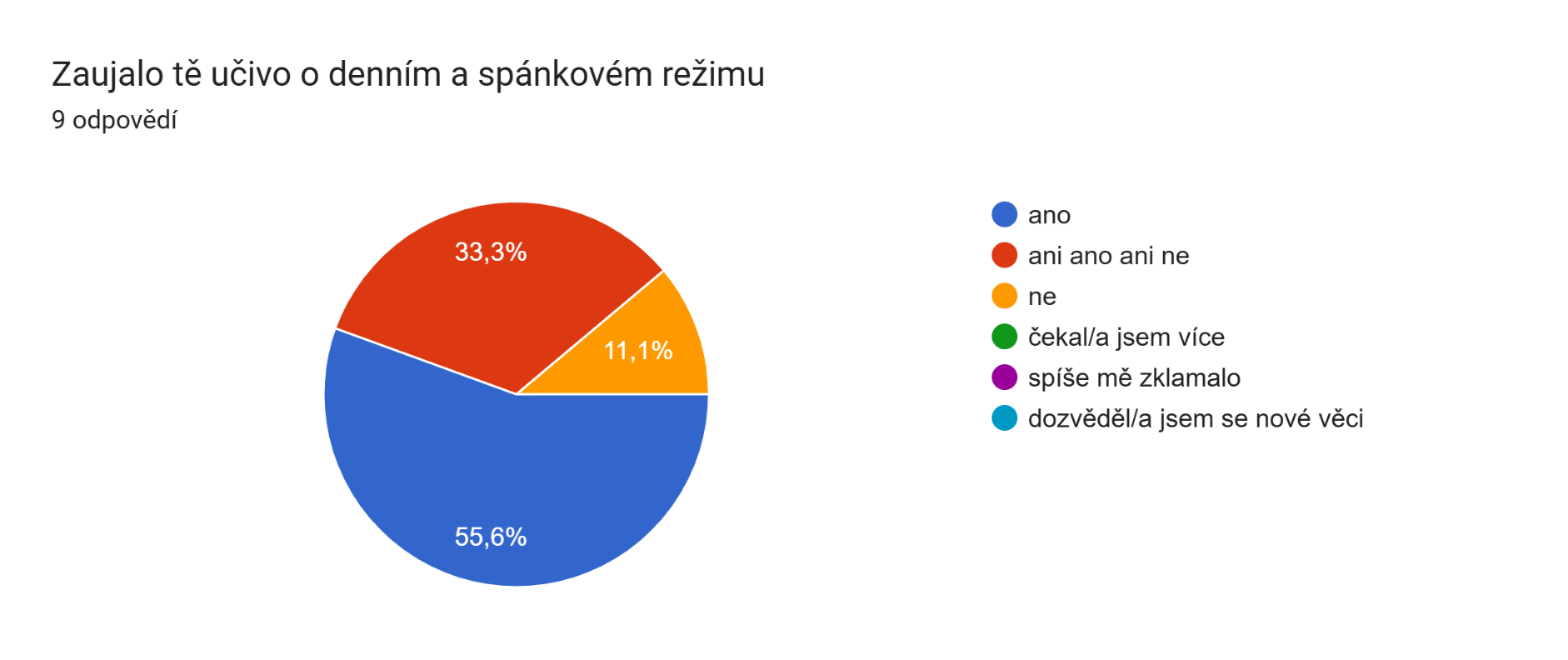 29.11.2024
36
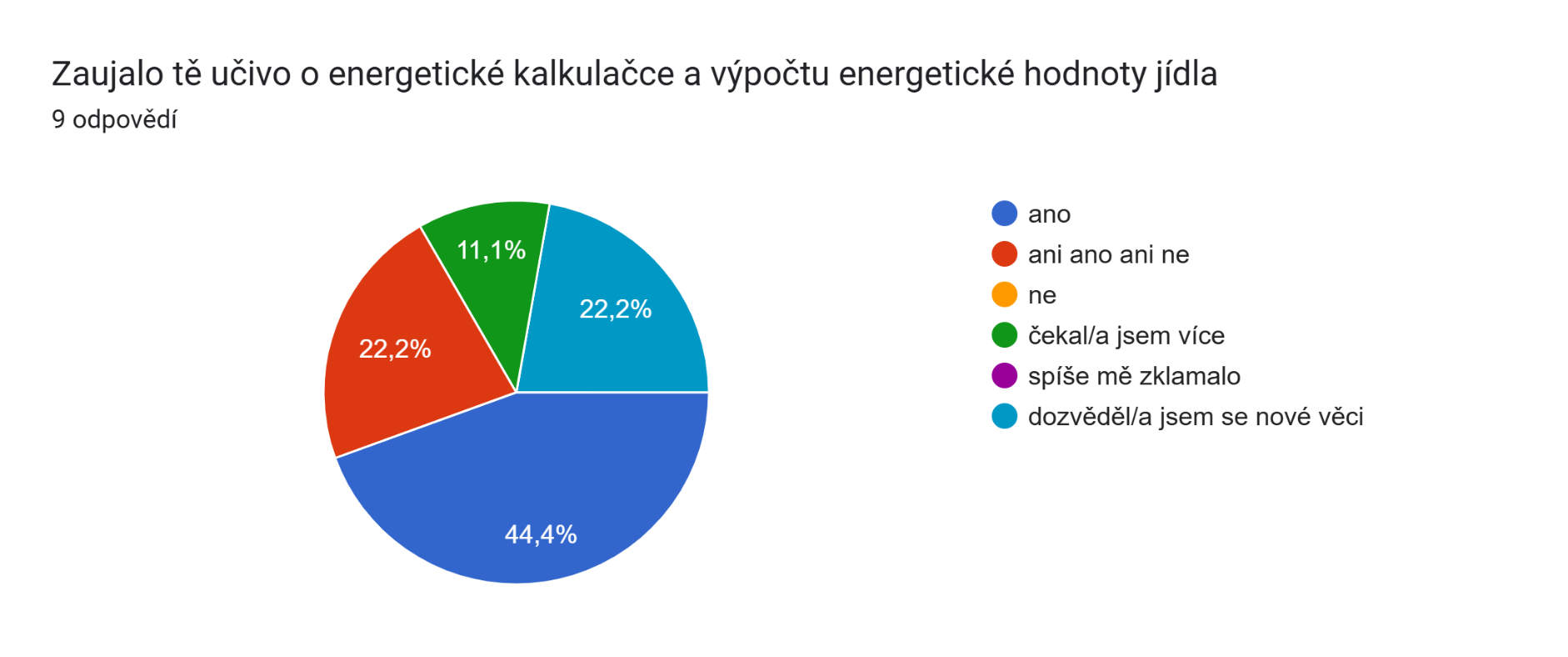 29.11.2024
37
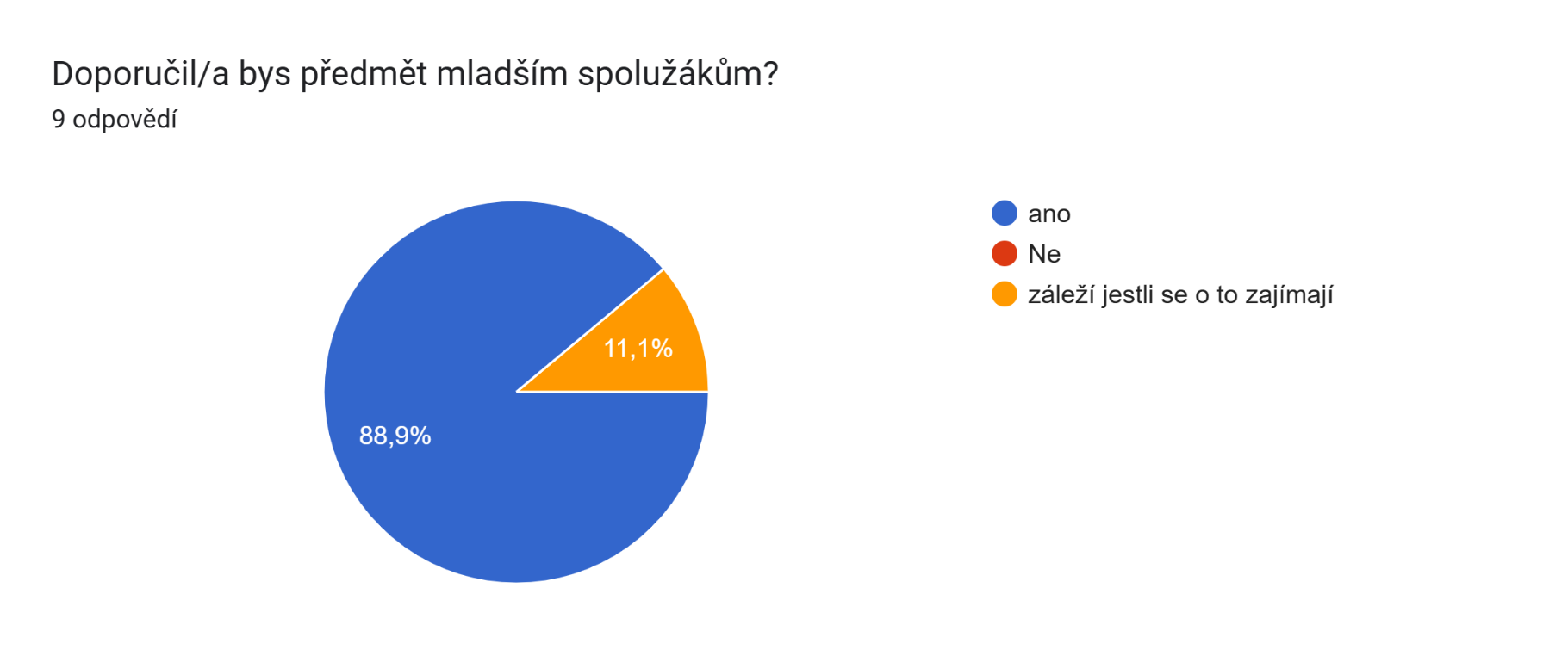 29.11.2024
38
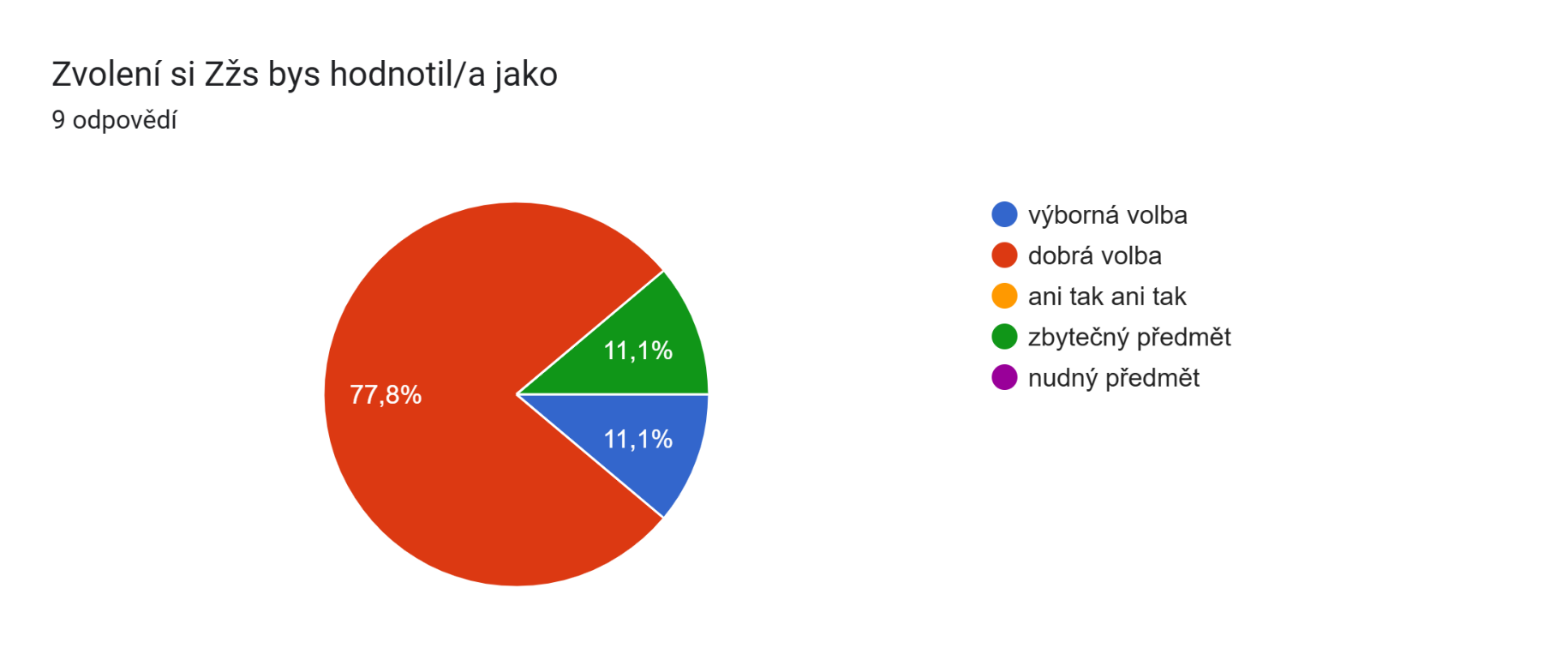 29.11.2024
39
Děkuji za pozornost
11/29/2024
40
Zdroje
K. Kotvaldová-Sezemská - Integrovaná výuka a interdisciplinární přístup v chemii a biologii v prostředí českých škol, disertační práce, 2019, Praha
https://www.csicr.cz/Csicr/media/Prilohy/PDF_el._publikace/Mezin%C3%A1rodn%C3%AD%20%C5%A1et%C5%99en%C3%AD/PISA_2018_narodni_zprava.pdf
P. Distler - Přírodovědná gramotnost a její rozvoj s využitím učebních úloh v chemii pro oblast ISCED2
Blažek, R. & Příhodová, S. (2016). Mezinárodní šetření PISA 2015, Národní zpráva, Přírodovědná gramotnost. Praha: Česká školní inspekce
S. Janoušková, L. Hubáčková, V. Pumpr, J. Maršák - Přírodovědná gramotnost v preprimárním a raném období primárního vzdělávání jako prostředek zvýšení zájmu o studium přírodovědných a technických oborů, 2014
S. Janoušková, V. Žák, M. Rusek - koncept přírodovědné gramotnosti v České republice: analýza a porovnání, 2019
E. Hejnová: Integrovaná výuka přírodovědných předmětů na základních školách v českých zemích - minulost a současnost, 2011
29.11.2024
41
https://krasnokutsk.irc.org.ua/materiali-korekcijnorozvitkovoi-roboti-dlya-ditej-z-sindrom-deficitu-uvagi-ta-giperaktivnistju-sdug-13-42-43-07-04-2020/​https://www.neklidne-deti.cz/wp-content/uploads/2018/11/aktivity_vhodne_pro_praci_s_detmi_s_adhd.pdf​https://is.muni.cz/th/n25ki/Vhodna_cviceni_pro_deti_s_hyperkinetickou_poruchou.pdf​https://www.e-mostecko.cz/zpravy/lide/161379-rozhovor-boj-proti-digitalni-demenci-a-neurovyvojovym-porucham-u-nasich-deti​https://echo24.cz/a/pUnSS/digitalni-demence-je-upadek-nasi-duse-rika-autor-bestselleru​https://cs.wikipedia.org/wiki/Digit%C3%A1ln%C3%AD_demence​
https://prohlednout.rvp.cz/zakladni-vzdelavani  -  NPI
Tématické plány ZŠ Hradištko
ŠVP ZŠ Hradištko
Foto – P. Švábová, 2024
29.11.2024
42